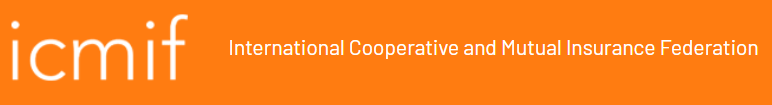 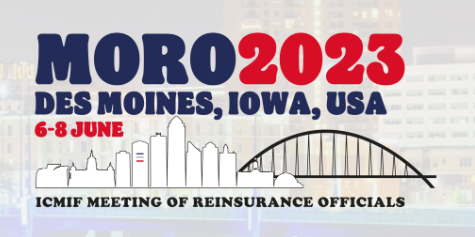 June 2023
Meeting of Reinsurance Officials(MORO) 2023, ICMIFInnovation and InsurTech Andrew Johnston
State of InsurTech
Current landscape
Global InsurTech Funding
$50+ billion invested into InsurTech over the past decade
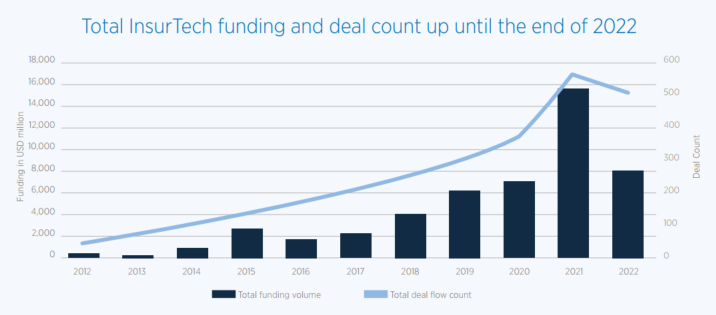 Impact of mega-round funding
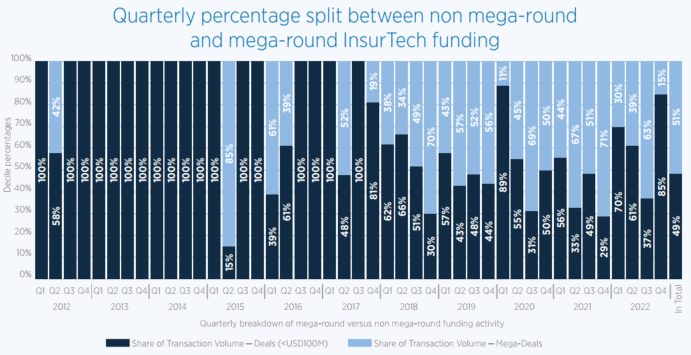 2023 Q1 – Most recent round of funding
Current breakdown of funding
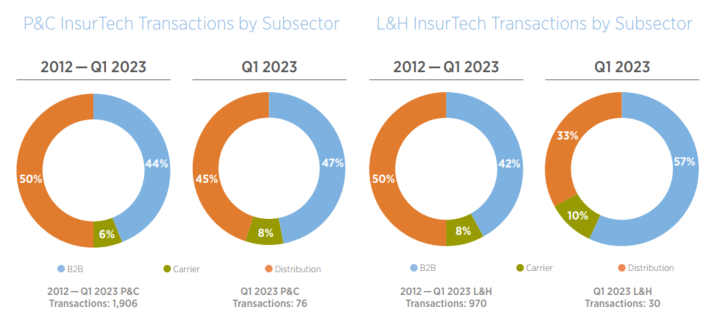 Current and Emerging Trends/themes
2023 Trends and beyond
3 distinctive InsurTech business models
Distribution – Embedded insurance and utilization of brokers/agents (digitally)


B2B – Back office support through remote servers and modular tools


Risk origination – better defined products with co-piloted bionic underwriting
Advantages for MutualInsurance companies
Mutuals – the competitive advantage
Why InsurTech is a great fit
Technology – it is expensive, and the road is long. Companies with longer term 
ambitions and consistent leadership typically do better


Know your audience – Mutuals have a much better appreciation for their 
consumer market. The consumer group is arguably more homogeneous and 
solutions can be better tailored. Mutual consumers enjoy transparency and will 
appreciate the desire to be more efficient and cost effective


Financing model– many InsurTechs have set themselves up as neo-mutuals who 
are targeting a specific audience with a cost-effective model.
EMC’s digital journey – How an established player is making the most of InsurTech
Pavan Goteti, VP Innovation & Business Process Management, EMC Insurance Companies (USA)
Thank You!